Physical principles related to Respiratory Gas Transfer
Dr G Ogweno
Gas Laws
Boyle’s law: Pv=K, inverse relationship
Charles law:V=kT,direct relationship
Universal: PV=kT, R=8.13JK-1M-1; (molar volume=22.4L)
Van der waal’s equation: (P+a/V2)(V-b)=RT; re stated PV/RT=Z
Graham’s law=diffusion inversely proportional to √MW
Dalton’s law of partial pressures or tension-sum of each individual gas pressure equals total pressure
Dalton’s law:
Partial pressure of gas in mixture is equal to pressure gas would exert if it occupied entire volume
Henry’s law:
Concentration of dissolved gas depends on partial pressure and solubility
Conversion of units
Force, 1 N=10 5 dyn
Pressure,
 kPa=7.5mmHg; 10.2 cmH2o,
Std atm=101.3 kPa; 760 mmHg; 1033 cmH2o ; 10 m of sea water
 1 torr= 1mmHg; 1.36 cmH2o
1 Bar=1 atm; 106dyn/cm2
Standard conditions of measurements
STPD= 0oC; 760mmHg (standard temperature and pressure, dry)
BTPS=body temperature and pressure, staurated with water vapor
ATPD=ambient temperature and pressure, dry
ATPS=Ambient temperature and pressure, saturated with water vapor
Quantification of respiratory gases
Spirometry
Plethysmography
O2 and co2 electrodes
Pulse oximetry and capnography/metry
Infra red absorption spectroscopy
Gas chromatography
Mass spectrometry
Partial gas pressures
partial pressure is usually used to compare the proportion of gases in a mixture
the partial pressure of a gas in a mixture of gases is the pressure exerted by that gas (measured in kilopascals, kPa)
ex.	at sea level, total atmospheric pressure is 101.3 kPa
atmosphere contains 21% oxygen, therefore oxygen has a partial pressure of
    	 .21  x 101.3 kPa or 21.3 kPa
Composition of inspired (atmospheric air), alveolar, and expired air (percentage composition by volume)
Gas     Inspired air         alveolar air       expired air
Oxygen   20.95		     13.8		    16.4
CO2	        0.04		       5.5		      4.0
Nitrogen  79.01		     80.7	             79.6
Gas Composition of Air
Pair = 760 mm Hg = PN2 + PO2
PN2 = 0.79 x 760 mm Hg = 600 mm Hg
PO2 = 0.21 x 760 mm Hg = 160 mm Hg
Air is only 0.03% carbon dioxide
PCO2 = 0.0003 x 760 mm Hg = 0.23 mm Hg
Copyright © 2008 Pearson Education, Inc., publishing as Benjamin Cummings.
Composition of Air at 100% Humidity
Pair = 760 mm Hg = PN2 + PO2+ PH2O
PN2 = 0.741 x 760 mm Hg = 563 mm Hg
PO2 = 0.196 x 760 mm Hg = 149 mm Hg
PH2O = 0.062 x 760 mm Hg = 47 mm Hg
PCO2 = 0.00027 x 760 mm Hg = 0.21 mm Hg
Copyright © 2008 Pearson Education, Inc., publishing as Benjamin Cummings.
O2 and CO2 Partial Pressures
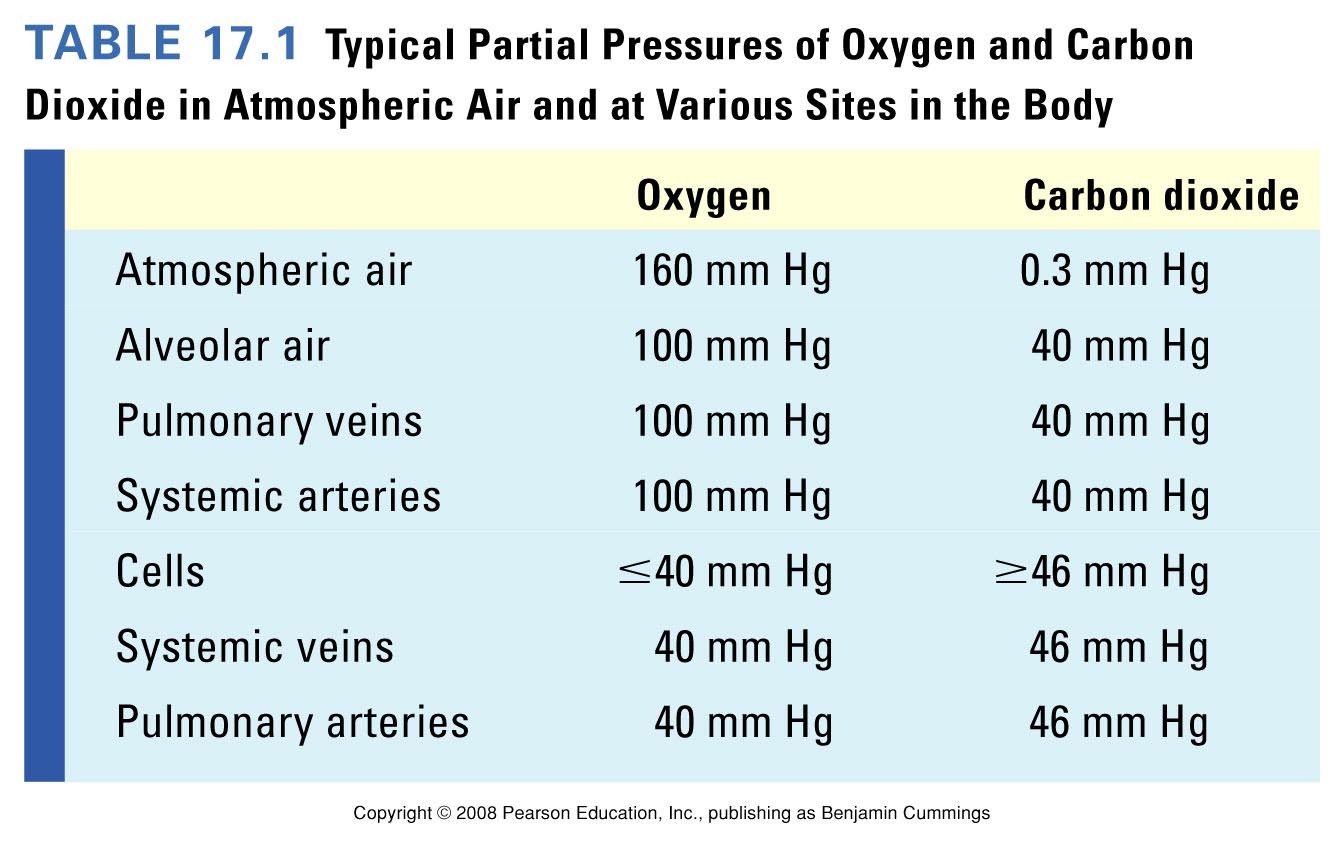 Table 17.1
Copyright © 2008 Pearson Education, Inc., publishing as Benjamin Cummings.
Oxygen cascade
Tracheal composition
Dilution of inspired oxygen by water vapor=humidification
FIo2 in dry gas phase= (barometric pressure-svp of water)
Po2 at 370C=0.2094x(101-6.3)
                    =0.2094x95=19.9kPa or
0.2094x(760-47)= 149mmHg
Alveolar gas tension equation
Alveolar Po2=dry barometric pressure( inspired O2 concentration-oxygen uptake/alveolar ventilation
PAo2=PIo2-PACo2(PIO2-PEo2/PEco2)
PAo2=PIo2-PAco2(FIo2+1-FIo2/R)
Primary factors affecting alveolar oxygen tension
Dry barometric pressure-altitude(svp)or depth
Inspired  oxygen concentration
Oxygen consumption
Alveolar ventilation
Secondary factors influencing alveolar oxygen tension
Cardiac output-wash out and tissue extraction effects
Concentration or third gas or Fink effect-large soluble and diffusible gases such as nitrous oxide on less soluble nitrogen=dilution effects
Alveolar/arterial  Po2difference
Normal<2 kPa(15 mmHg)
Venous admixture-Shunt and dead space
Temperature and pH
Hb concentration
Alveolar ventilation
Alveolar Gas Equation






Respiratory quotient (R): ratio of CO2 production to O2 consumption
R ~ 0.8
PH2O: because air is humidified in trachea 
PH2O = 47 mm Hg
FIO2 = 21%; changes if on ventilator
PAO2 = alveolar O2
PIO2 = inspired O2
18
Role of oxygen in the cell
Disolved molecular oxygen enter many metabolic processes, mostly cytochrome c oxydase system (90% of total), other oxydases include:
Electron transfer-reduces to superoxide anion, hydrogen peroxide or water to produce ATP; NADPH; conversion of 5HT and 5HIAA and urate to allantoin
Oxygen transferases-incorporation into substrates without any reduced oxygen product eg cyclooxynases and tryptophan to formylkynurenine
Mixed function oxidases-cyt p450, mixed function detoxification rxn eg catecholamines
Critical oxygen tension for aerobic metabolism
Deficient po2, oxydative phosphorilation continues to level of 0.3 kPa (2 mmHg)
Below critical level, ETC revert to reduced state, NADH/NAD+ and lactate/pyruvate ratio rises, ATP/ADP ratio falls; switch to anaerobic metabolism
 critical level also known as pasteur point
Hyperbaricity on blood oxygen tensions
Oxygen toxicity-free radicals
Produced by: 
Fenton reaction or Haber Weiss 
Myeloperoxidase reaction( hypochlorite)
Ionizing radiation

Species
Singlet oxygen
Superoxide anion
Hydroxyl radical
Hydrogen peroxide
Sources of electrons for free radicals
Xanthine or reperfusion injury
Xanthine and tumor necrosis factor
Ferrous iron conversion to ferric state
NADPH oxidase system
High Po2 by mass action
Exogenous compounds eg paraquat
Others-complement activation, nitric oxide interaction, glucose oxidase
Biochemical targets of oxygen derived free radicals
DNA-breakage of chromosomes
Membrane lipids
Sulphydril containing proteins
Defences against oxygen free radicals
enzymes-
Superoxide dismutase (SOD)
Catalase
Antienzymes-allopurinol
Free radical scavengers-glutathione/glutathione peroxidase(GSH); ascorbic acid, vit E, dimethylthiourea, n-acetyl cysteine and dimethylsulphoxide
Iron chelating agent-
steroids
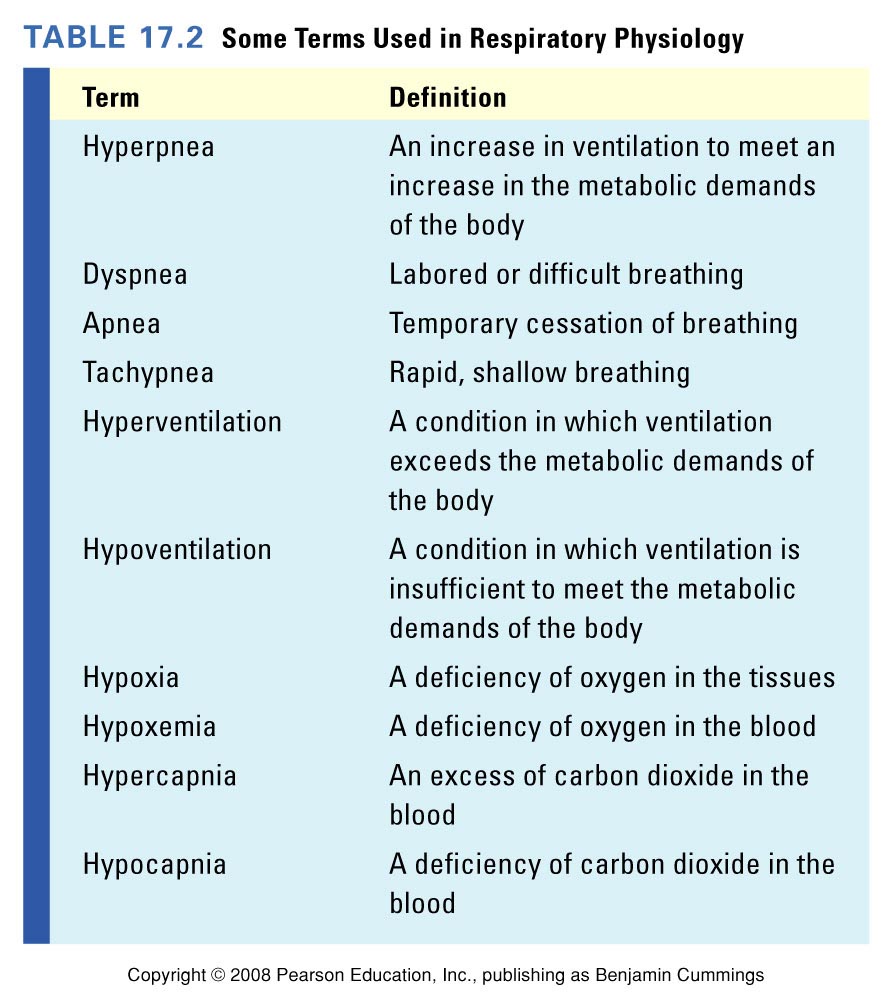